Кровоносні судини. Рух крові.
Мета уроку
навчальна : ознайомити учнів з особливості будови та функціонування кровоносних судин у організмі людини;
Розглянуті фактори , які впливають на рух крові в організмі, та механізми регуляції цього процесу ;
розвивальна: розвивати вміння логічно мислити  та знаходити зв’язки між особливостями будови й функціями біологічних структур на прикладі кровоносних судин людини; 
виховна: виховувати розуміння значення нормального функціонування системи кровообігу для збереження здоров’я людини.
Тип уроку: урок засвоєння нового матеріалу
Структура уроку
теоретичний матеріал
 робота з біологічними термінами
 практичні завдання
запитання для повторення
тестові завдання
Глосарій
Велике коло кровообігу – рух крові з лівого шлуночка через тканини й органи тіла до правого передсердя.
Мале коло кровообігу(легеневе) –рух крові з правого шлуночка через легені до лівого передсердя.
Артерії – кровоносні судини якими кров рухається від серця до органів и тканин.
Глосарій
Вени – кровоносні судини , якими кров рухається від органів і тканин до серця.
Капіляри – найдрібніші кровоносні судини, які поєднують між собою артерії и вени та забезпечують обмін речовин між кров’ю і тканинною рідиною.
Рух крові по судинах – це ритмічна робота чотирикамерного серця, що забезпечує різницю тиску на початку і в кіл кровообігу.
Глосарій
Артеріальний пульс – ритмічні коливання стінки артерій зумовлені роботою серця.
Частота пульсу – індивідуальна і становить у підлітків 72-85 уд./хв., а у дорослих 60-75 уд./хв..
Швидкість руху крові – відстань, що проходить кров за одиницю часу(у см./сек.).
Практичні завдання
1.Вимірювання частоти серцевих скорочень
Знайдіть пульс у себе на зап`ястку .
Включить секундомір и підрахуйте
Кількість ударів протягом 30 сек.Отримані дані помножте на 2:ви отримаєте число серцевих скорочень за 1 хв.
Результати запишіть у таблицю.
2. Вимірювання частоти артеріального тиску
Запитання   для       повторення
1як.кровоносні судини ви знаєте?
2.Що  утворюють судини  кровоносної системи ?
3.Скільки кіл кровообігу характерно для ссавців? Назвіть їх
4.Що таке артеріальний пульс?
5.Де можно визначити пульс?
Ілюстративний  матеріал
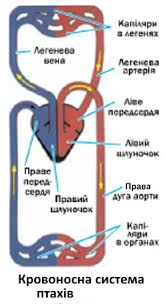 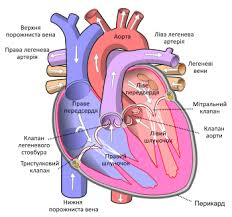 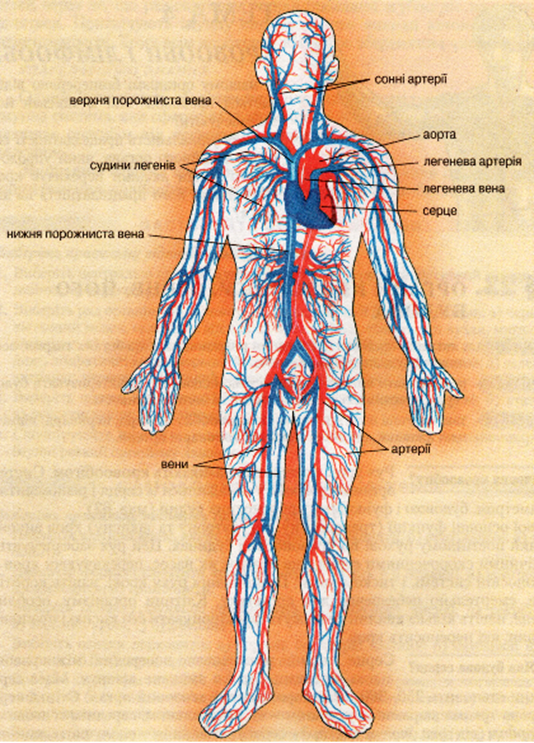 УСПІХІВ!